Methods of Pricing material issues(Methods of valuing materials)
Stock consists of materials purchased in different quantities in different dates at different prices. 

When materials are issued for production from the stock consisting of different lots at different prices, a problem arises as to which price should be used for pricing material issues.
The various methods of pricing material issues may be grouped under the following categories:
A: Cost price or Actual cost methods:
First In First Out (FIFO) 
Last In First Out (LIFO) 
Base Stock 
Specific Price Highest In First Out (HIFO) 
Next In First Out (NIFO)
B: Average Price (Cost) Methods:
 Simple Average 
Weighted Average 
Periodic Simple Average 
Periodic Weighted Average 
Moving Simple Average 
Moving Weighted Average
C: Notional Price Methods:
Standard Price 
Inflated Price 
Market Price
Re-use price
First-In First-Out method(FIFO)
Under this method materials are issued in the order in which they are received in the stores. 
This means that materials received first are issued first. After completion of the first lot, the second lot is issued and so on. 
Automatically, closing stock will be valued at the latest prices. 
This method is also known as original cost method. 
In times of falling prices, FIFO method is found to be useful. 
This is because the cost of materials issued to different jobs will be high and profit will be lower. This reduces the tax liability.
Here we discuss only FIFO, LIFO, simple average and weighted average methods. First-In First-Out (FIFO) Method
Advantages of FIFO Method
It is simple and easy to operate. 
2. Materials are issued at actual cost. Hence, there is no unrealised profit/loss. 
3. Closing stock is valued at market price. Hence, the value of stock is realistic. 
4. In conditions of falling prices, the method gives better results.
Disadvantages of FIFO Method
This method increases the possibility of clerical errors.
 Issue price does not reflect the current market conditions. 
Comparison of different jobs using the same materials becomes sometimes difficult. 
This method is unsuitable in times of rising prices.
Example 1
Prepare the stores ledger account under FIFO method: 
2021 Jan. 1 Opening stock 	250 units @1 each 
	   3 Purchased		100 units @ 1.05 each 
	   5 Purchased		200 units @ 1.05 each 
	   7 Issued		400 units 
	 10 Purchased		400 units @1.20 each 
	 12 Issued		150 units 
	 15 Issued		100 units 
	 16 Purchased                     100 units @1 each 
	 25 Purchased	               200 units @1.25 each 
	 31 Issued		300 units
Pricing of Returns to Stores under FIFO
Materials once issued may be returned from production department to stores for various reasons such as surplus, defective etc. 

Materials returned to store is recorded in the 'Receipt Column' at the price at which they were originally issue These are issued according to the method of pricing used (here according to FIFO). 

Thu returns are treated as new purchase for the purpose of next issue.
Pricing of Returns to Vendor under FIFO:
Sometimes materials may be returned to vendor being not upto specification or defective or substandard. 
Such returns should be recorded the 'Issue Column'.
Treatment of shortage of materials under FIFO
At the time of verification of stock, some shortages may be found in materials. 
Such shortage should be recorded in the 'Issue Colum at the price of the oldest consignment in stock. 
If there is a surplus, it should be recorded the 'Receipt Column'.
It may also be noted that if receipt and issue are given on the same date (the time receipt and issue is not given), it is preferable to record receipt first.
Example2.
Prepare Stores Ledger Account using FIFO method
 2021 June 1 	Balance 500 units at 200 per unit 
	    6          Issued 250 units
                  10	Purchased 200 units at * 190 per unit 
                  15	Returned to stores 15 units issued on 6th June
                   18	Issued 180 units 
	   22	Purchased 240 units at 190 per unit 	  
	   23 	Issued 300 units 
	   24         Purchased 320 units at 190 per unit 	  
	   25	Purchased 200 units at 170 per unit 
	   26         Issued 115 units 	 
	   27	Returned to vendor 50 units purchased on 24th June 	  
	   30	Stock audit showed a shortage of 10 units
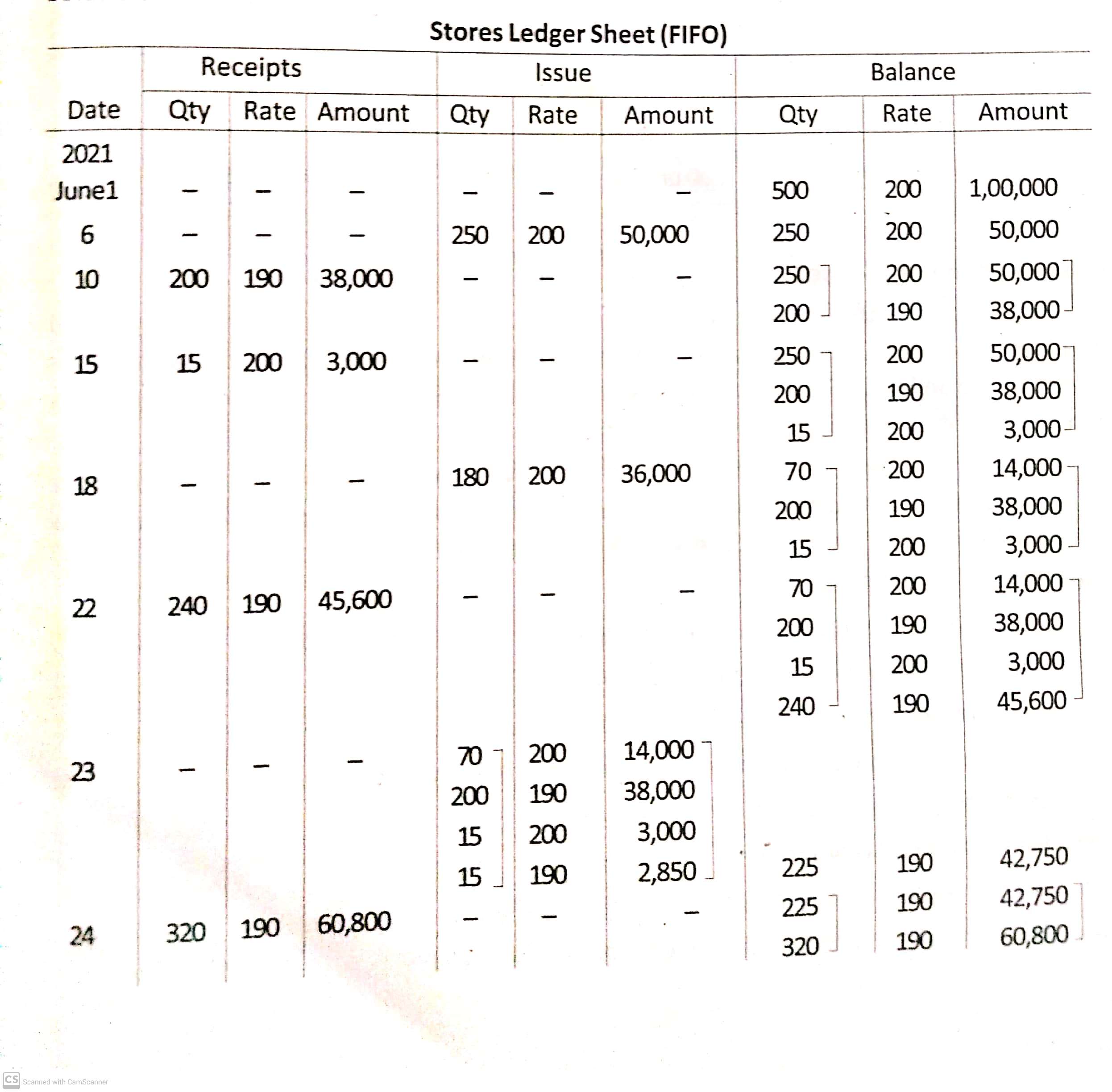 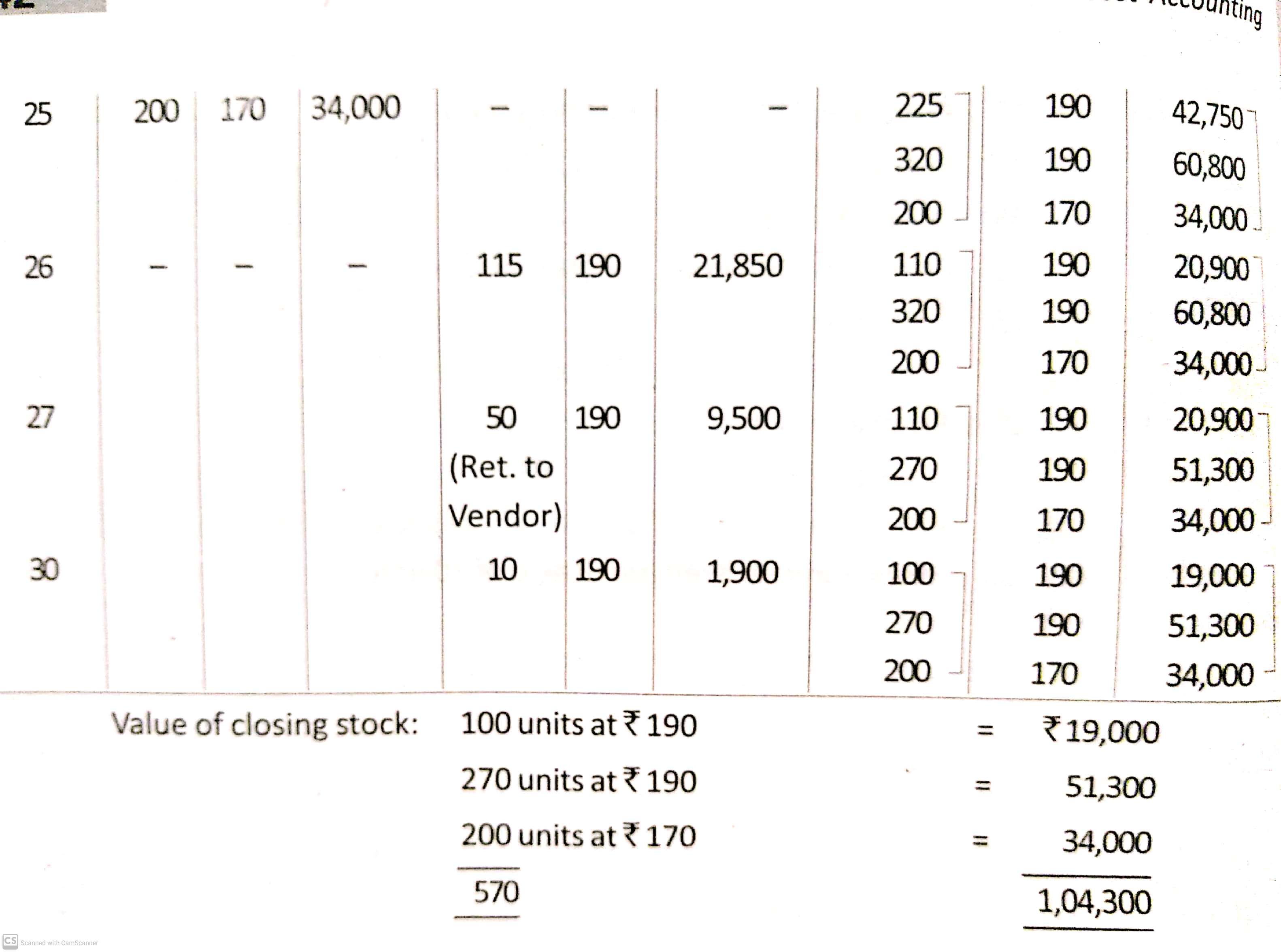